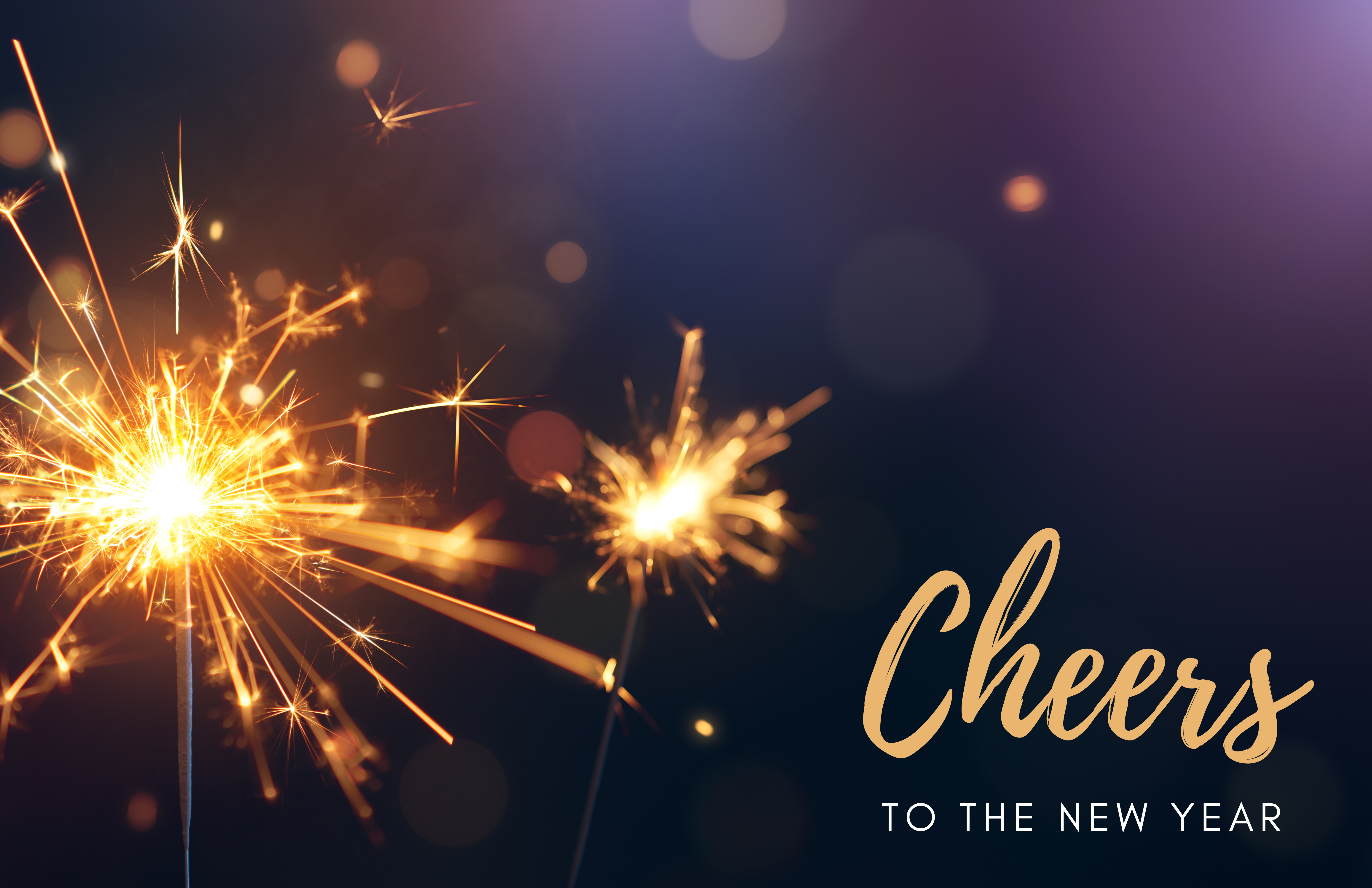 SALUD 
AL NUEVO AÑO
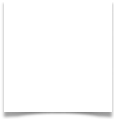 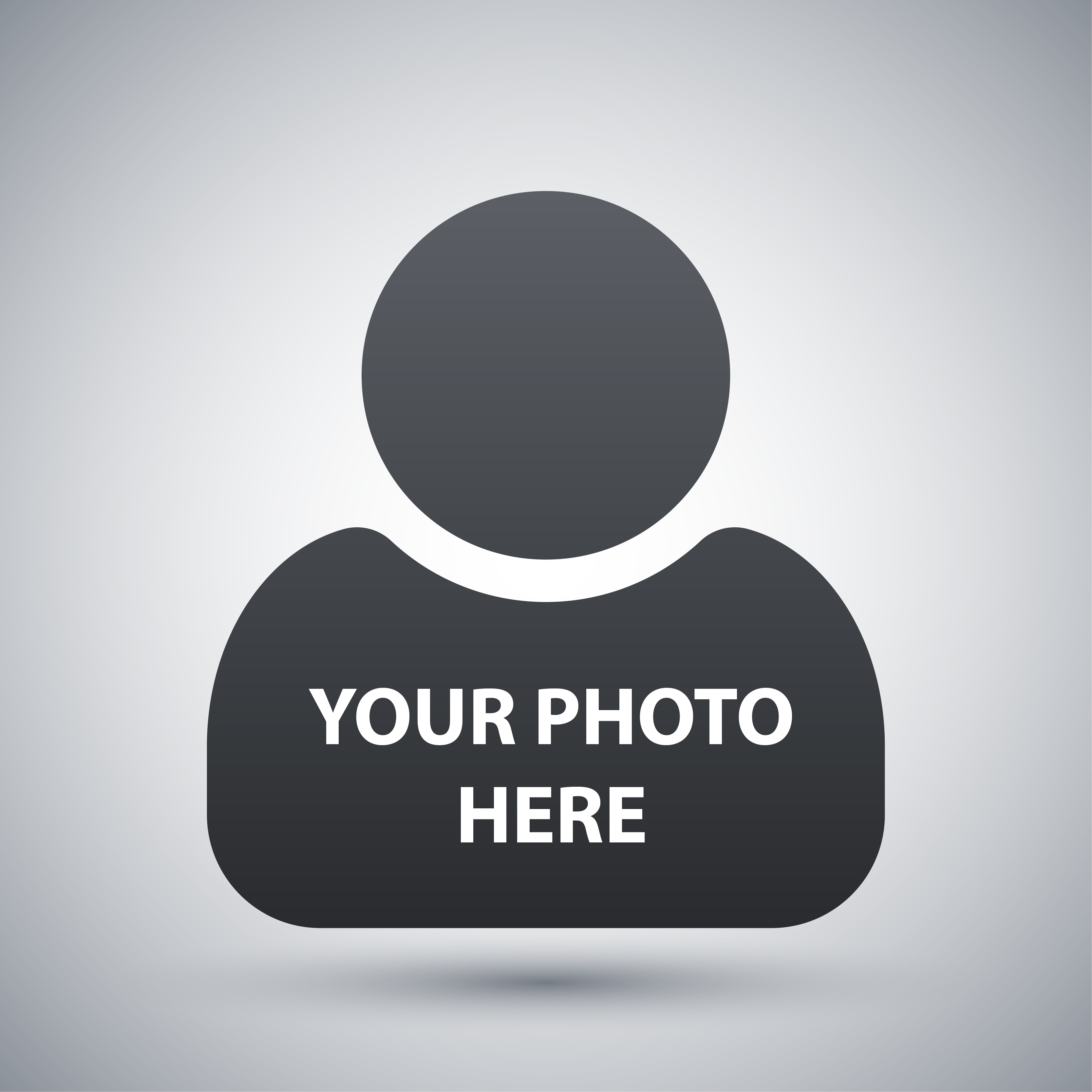 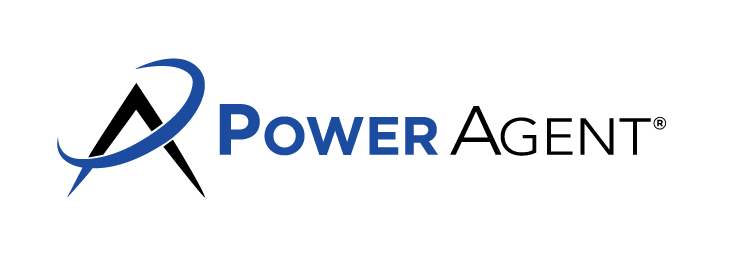 Te deseo paz, amor y risas en el nuevo año.
Nombre aquí / Empresa
Dirección de retorno
Ciudad, Estado, Código postal
365 nuevos días... 365 nuevas oportunidades.
¡El mercado siempre está cambiando! Tanto si estás pensando en comprar o vender como si sólo quieres consejo sobre el sector, ¡llámame! ¡Estoy aquí para ti!
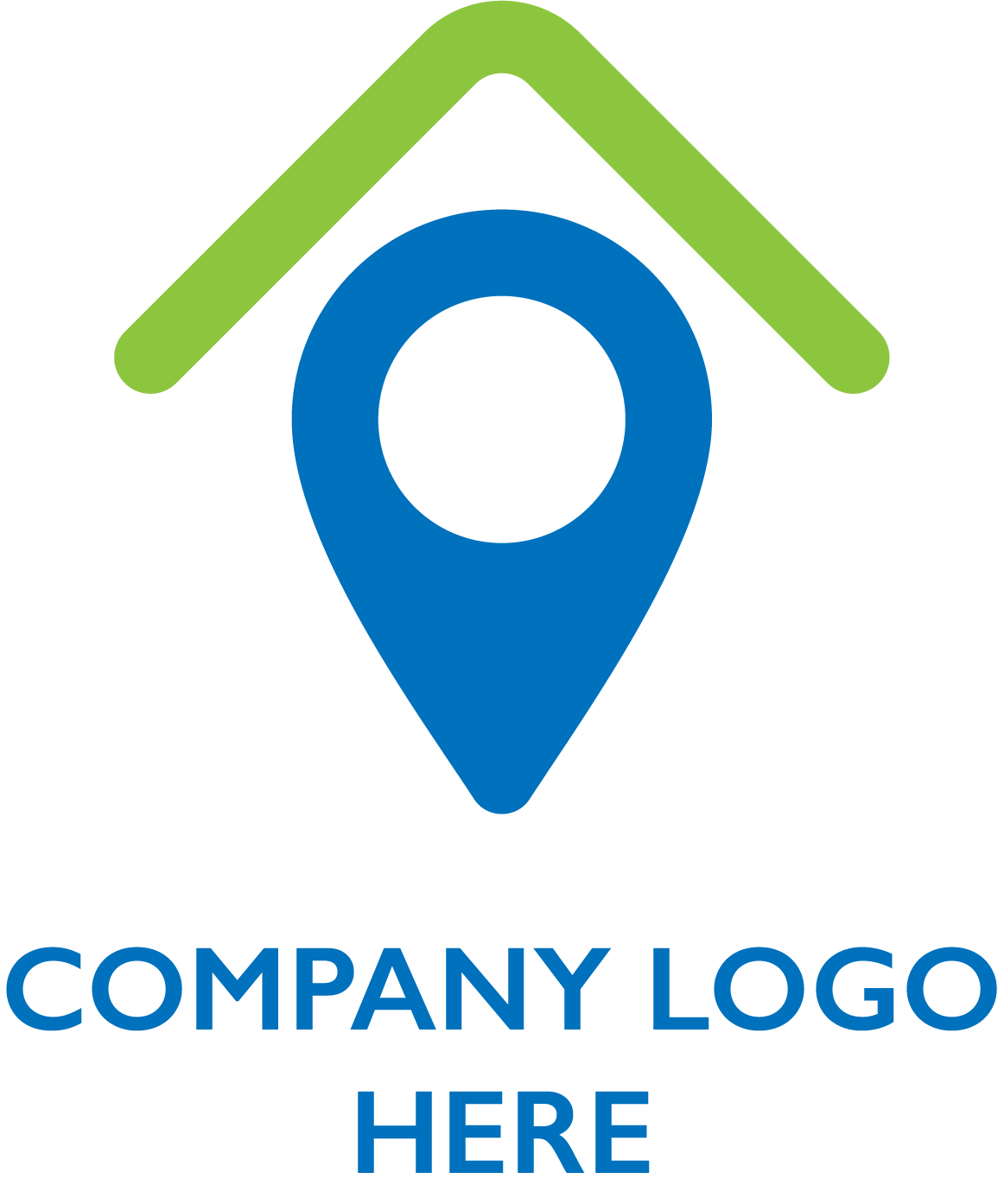 Nombre y cargo del agente
Nombre de la empresa
Número de teléfono
Sitio web
Dirección de correo electrónico